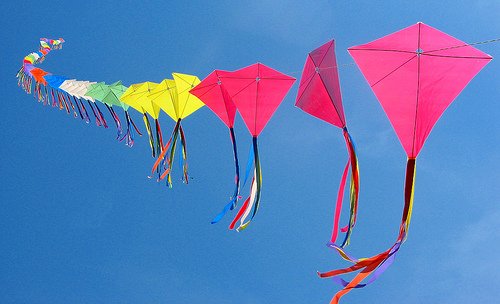 GOOD MORNING
‹#›
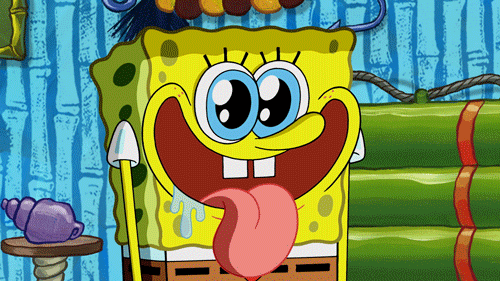 SALIVA
‹#›
CONTENTS
History
Anatomy of salivary glands
Salivary reflex
Mechanism of saliva secretion
Composition
Functions
Factors influencing salivary flow
Role of saliva in periodontal health
Role of saliva in periodontal disease
Methods of collection of saliva
Diagnostic biomarker
Emerging salivary diagnostics
Chair side tests
Artificial saliva
‹#›
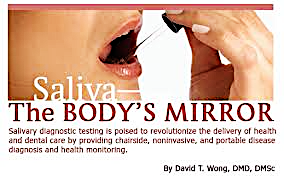 STEDMAN- clean, tasteless, odorless, slightly acidic viscous fluid, consisting of secretions from parotid, SM and SL salivary glands & the mucous glands of oral cavity
‹#›
Greeks 2000 years ago
20th century
1898, Chittenden et al
Sialochemical studies- Micheals and Kirk
19th century
‹#›
ANATOMY & STRUCTURE OF SALIVARY GLANDS
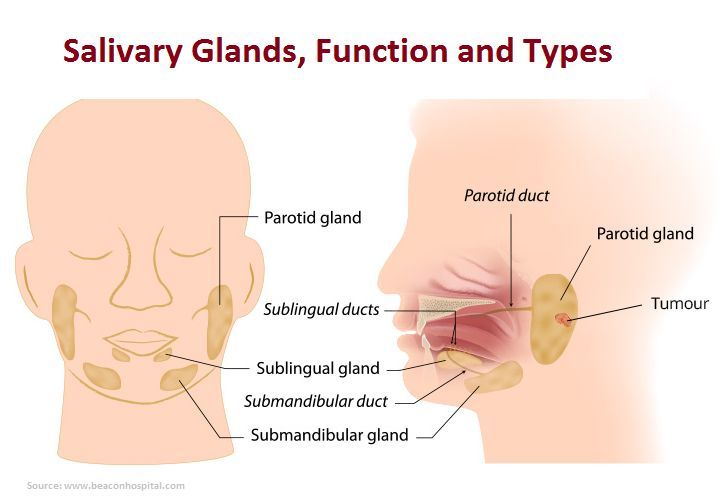 ‹#›
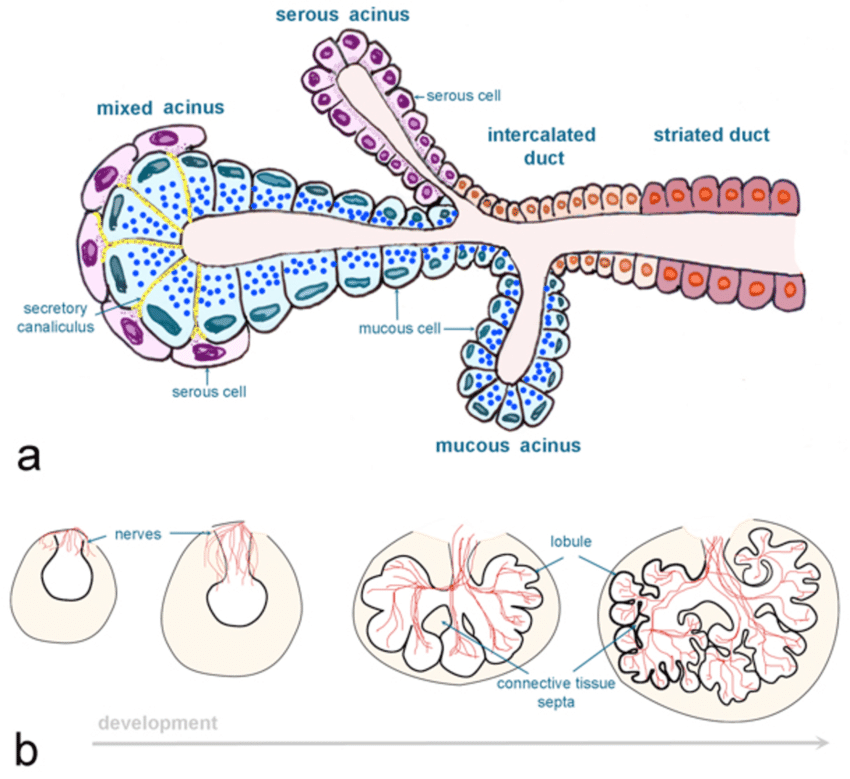 ‹#›
Secretions from Major SG evoked by interaction of tastants with different receptors on taste buds located in epithelium on dorsum of tongue & following activation of mechanoreceptors in PDL  and mucosa
THE SALIVARY REFLEX
Secretions from Minor SG may also be increased in response to taste stimulation but movement & tactile stimulation of mucosa play a more important role
‹#›
‹#›
Salivary gland cells associated with ANS
PHYSIOLOGY OF SALIVARY SECRETION INCLUDES
0.5 – 1.0l of saliva secreted per day
Salivation stimulated/inhibited by release of neurotransmitters
Cholinergic parasympathetic & adrenergic sympathetic autonomic nerve evoke salivary secretion, signaling through muscarinic M3 & adrenoceptors on salivary acinar cells leading to secretion of fluid & salivary proteins
‹#›
MECHANISM OF FORMATION OF SALIVA
‹#›
Stimulation of beta-adrenoreceptors – increase CAMP- which is primary second messenger for amylase secretion
CAMP – activates protein kinase – release of proteins from secretory granules (which have biological functions)
‹#›
COMPOSITION OF SALIVA
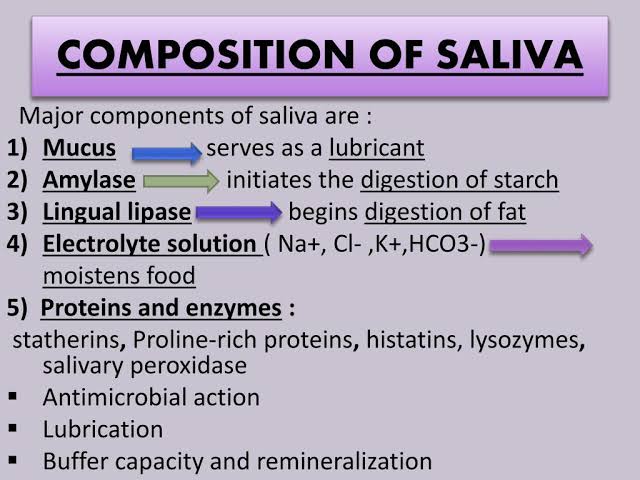 ‹#›
‹#›
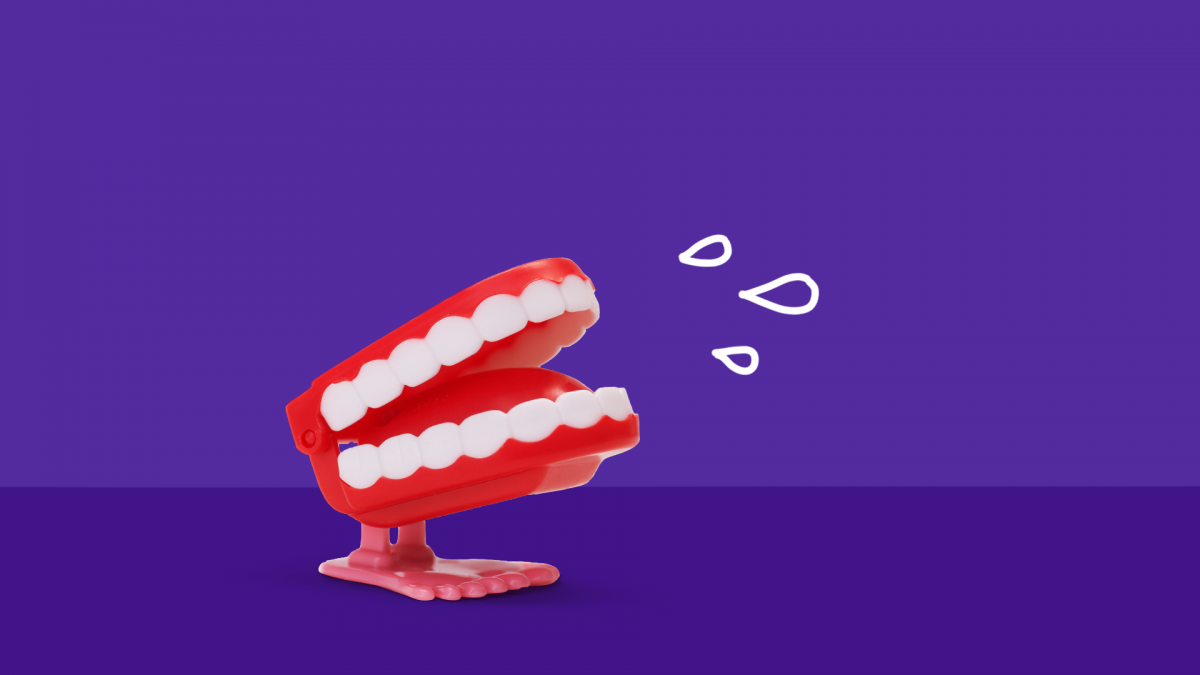 Taste
water balance
Protection & lubrication
excretory functions
Dilution & cleaning
Antibacterial properties
Buffer capacity
Integrity of tooth enamel, mucous membrane
Ecological balance
FUNCTIONS OF SALIVA
‹#›
Tissue repair
Digestion
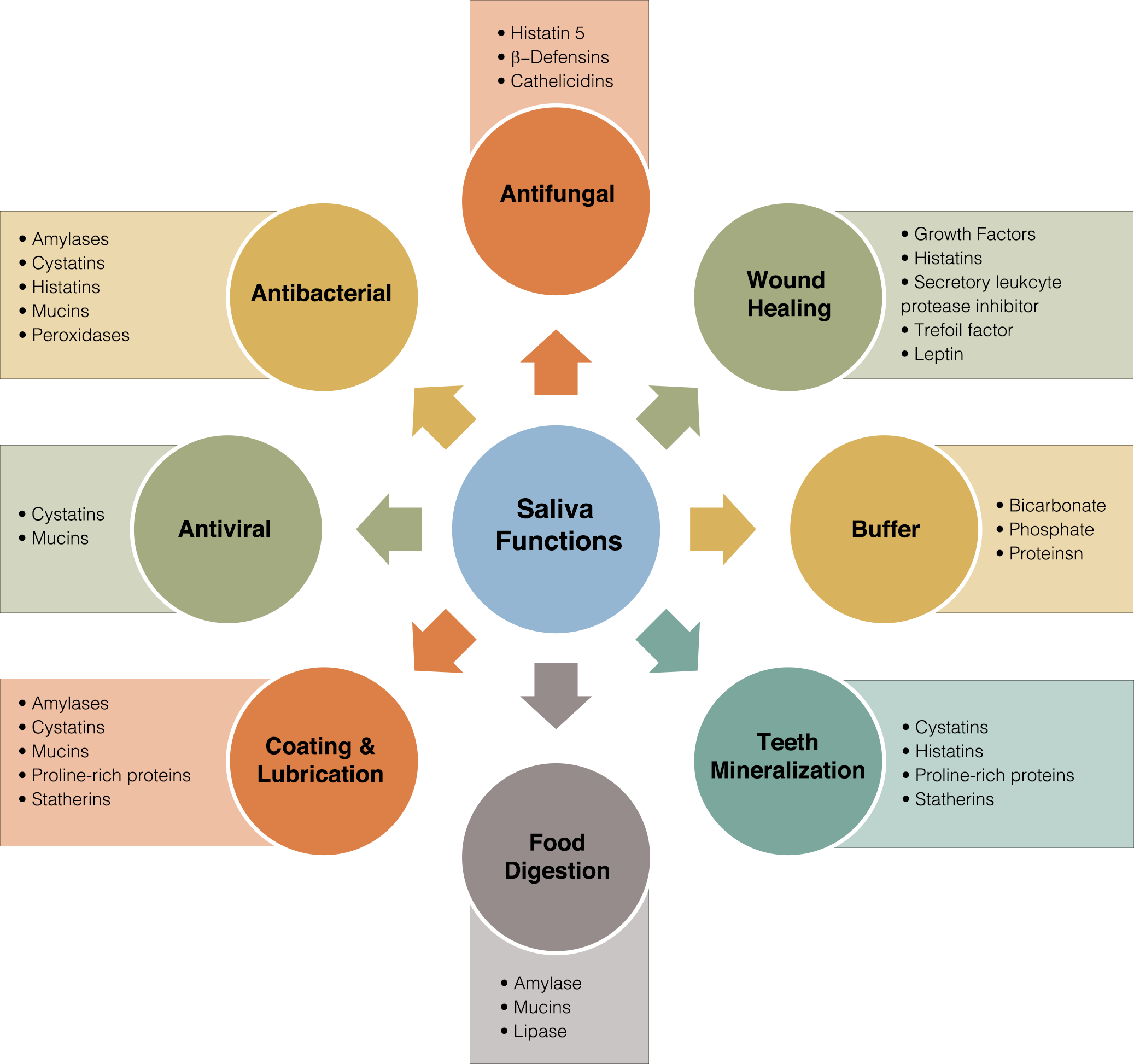 ‹#›
FLOWRATE OF SALIVA INTO THE MOUTH
500 – 1500 ml/day
Regional variations ”salivary highways” & byways
‹#›
Body posture, lighting and smoking
FACTORS  INFLUENCING SALIVARY FLOW
Circadian & circannual cycle
Medications
Thinking of food & visual stimulation
Regular stimulation of salivary flow
Size of salivary gland and body weight
Individual hydration
Salivary flow index
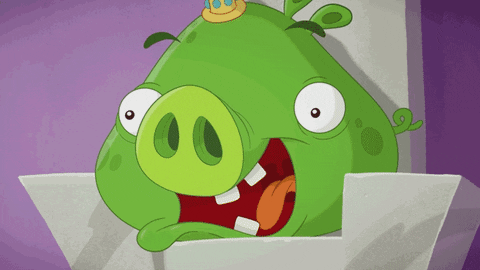 Contribution of different salivary glands
Physical exercise
Alcohol
Systemic diseases & nutrition
Fasting and nausea
Age
Gender
‹#›
CHANGES IN SALIVA COMPOSITION IN SALIVARY GLAND DISEASES
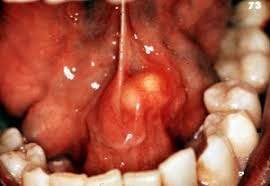 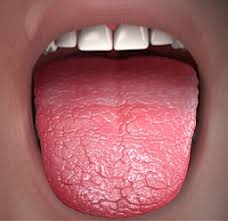 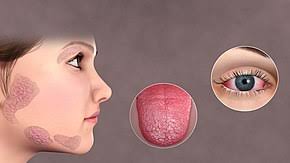 Xerostomia
Sialadenitis
Sjogren’s syndrome
‹#›
CAUSES OF REDUCED SALIVARY FLOW
Local causes of gland and duct damage 
Systemic causes of gland damage 
Systemic factors affecting normal gland function
‹#›
HYPOSALIVATION
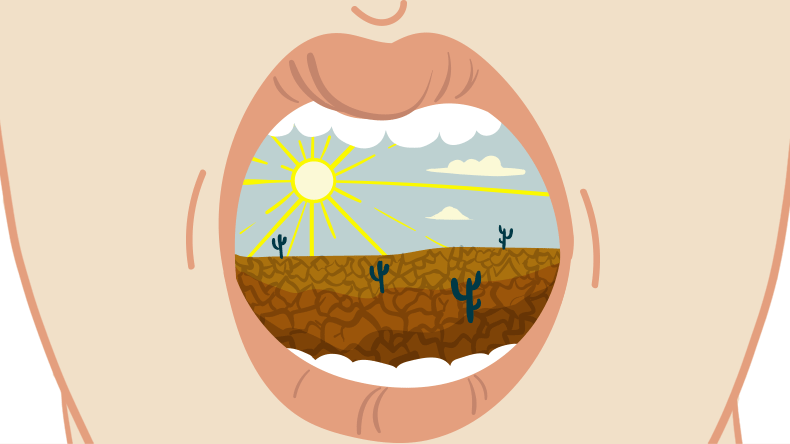 ‹#›
ROLE OF SALIVA IN PERIODONTAL HEALTH
Enzymes:
Antibacterial properties of saliva
Lysozyme
Lactoferrin
Peroxidase
Mucin glycoproteins
Non – immunologic salivary protein components includes
Secretory IGA – largest immunologic component of saliva
Agglutinins
Histatins
Proline- rich proteins
Statherins
Cystatine
Sailin (a tetrapeptide)
Cathelicidins
‹#›
ROLE OF SALIVA IN PERIODONTAL DISEASESaliva in bacterial plaque formation
‹#›
Unstimulated
Stimulated
METHODS OF COLLECTION OF SALIVA
Masticatory
Gustatory
3.Suction
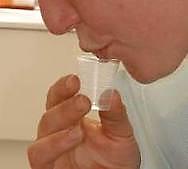 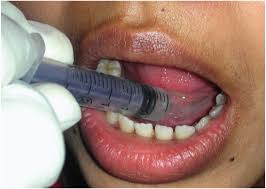 1.Draining method
4.Swab
2.Spitting
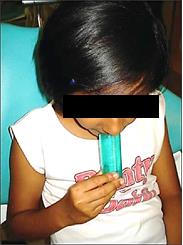 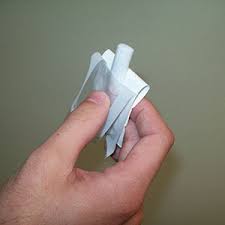 ‹#›
GLAND SPECIFIC SALIVA
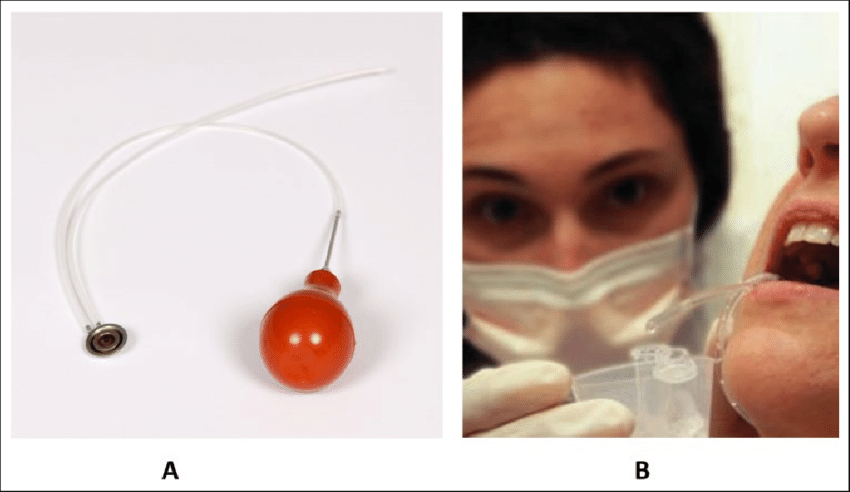 PAROTID SALIVA
SUB-MANDIBULAR/ SUB- LINGUAL GLAND SALIVA
Suction
Cannulation
Segregator method
Carlson Crittenden cannula
MINOR SALIVARY GLAND SALIVA
‹#›
SALIVA
A diagnostic biomarker of periodontal disease
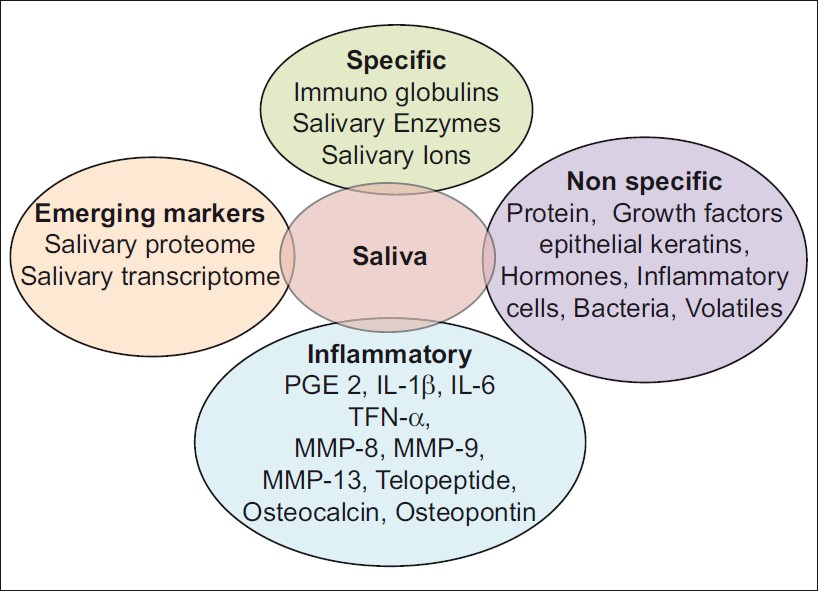 ‹#›
Markers of periodontal soft tissue inflammation
Markers of alveolar bone loss
Markers in saliva via GCF
‹#›
C-Reactive protein
Systemic markers
Oxidative stress marker
Anti-oxidative capacity of saliva- uric acid, albumin, ascorbic acid, glutathione etc,.
‹#›
EMERGING SALIVARY DIAGNOSTIC TOOLS
Salivary proteome- Hu et al. identified 309 distinct proteins. Studies also detected S100 calcium binding protein P, plastin-2 and neutrophil defensin – chronic periodontitis
Interleukin-8, interleukin-1b, MAC-2 binding protein – oral cancer
Salivary transcriptome - Hu et al. reported three mRNA biomarkers : myeloid cell nuclear differentiation antigen, guanylate binding protein 2 and low affinity IIIb receptor for Fc fragment of IgG- elevated in primary Sjogren’s syndrome.
 Gomes et al. reported – increase expression mRNA for interferon gamma in saliva of patients with chronic periodontitis and type-2 DM.
Genetic biomarkers
Interleukin polymorphisms – Korman et al
Cathepsin C polymorphisms 
TNF- a gene polymorphism
CD14 gene polymorphism
‹#›
CHAIRSIDE/CARE TEST
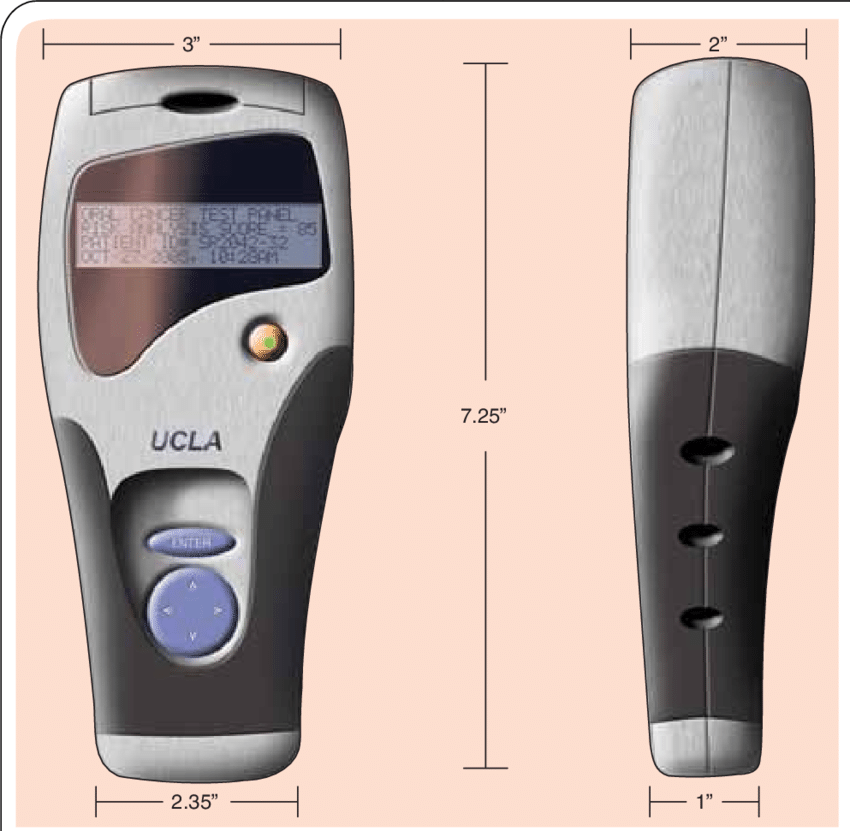 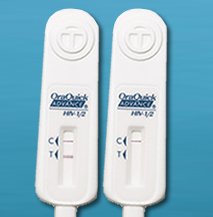 Periosafe
Oral fluid nanosensor test
Ora quick
IMPOD ( integrated microfluidic platform for oral diagnostics
Myperio path
Omnigene
Myperio ID
‹#›
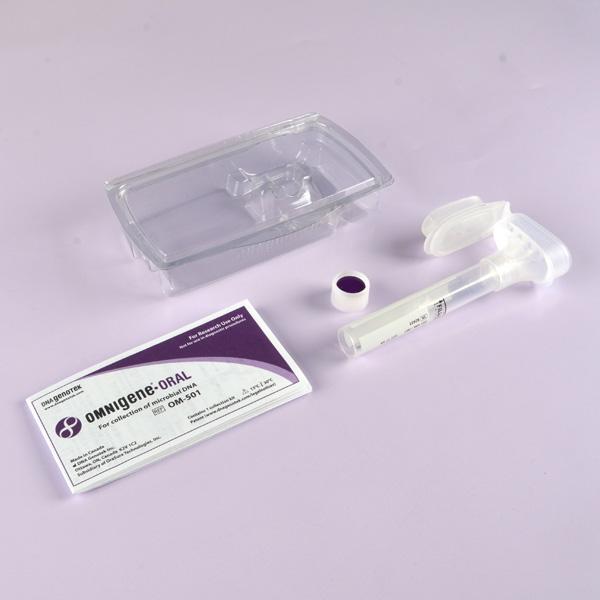 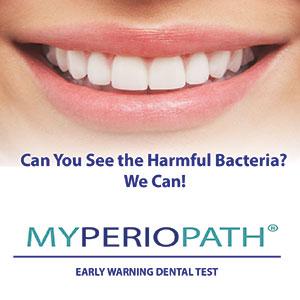 My Perio path
My Perio ID
Omnigene
‹#›
ARTIFICIAL SALIVA
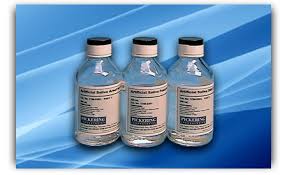 Carboxymethyl cellulose
Glycerin
Minerals
Xylitol
Flavoring agents
‹#›
‹#›
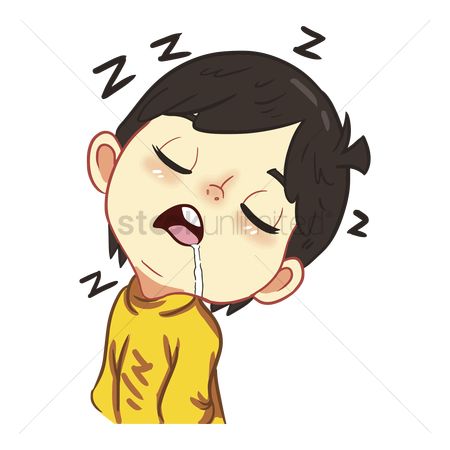 CONCLUSION
The contributions it makes to the preservation and maintenance of oral and systemic health shows that saliva a valuable fluid.
The necessity for new markers of periodontal disease activity and the discovery of some of them in saliva has strengthened the periodontists trust in the fluid.
‹#›
REFERENCES
Caranzas text book of periodontology- 10th edition
Salivary secretion in health and disease -A. M. L. Pedersen-j oral rehabil. 2018;1–17.
The salivary gland fluid secretion mechanism -Marcelo a catalán- the journal of medical investigation vol. 56 supplement 2009.
The physiology of salivary secretion Gordon b. Proctor-periodontology 2000, vol. 70, 2016, 11–25
Methods of collection of saliva - A review - Yamuna Priya K
Personalized medicine: an update of salivary biomarkers for periodontal diseases DINA L. KORTE & JANET kinney-periodontology 2000, vol. 70, 2016, 26–37.
The emerging landscape of salivary diagnostics Yong zhang, Jie sun, Chien-chung lin-periodontology 2000, vol. 70, 2016, 38–52.
Saliva as a diagnostic tool for periodontal disease: current state and future directions William v. Giannobile, periodontology 2000, vol. 50, 2009, 52–64.
‹#›
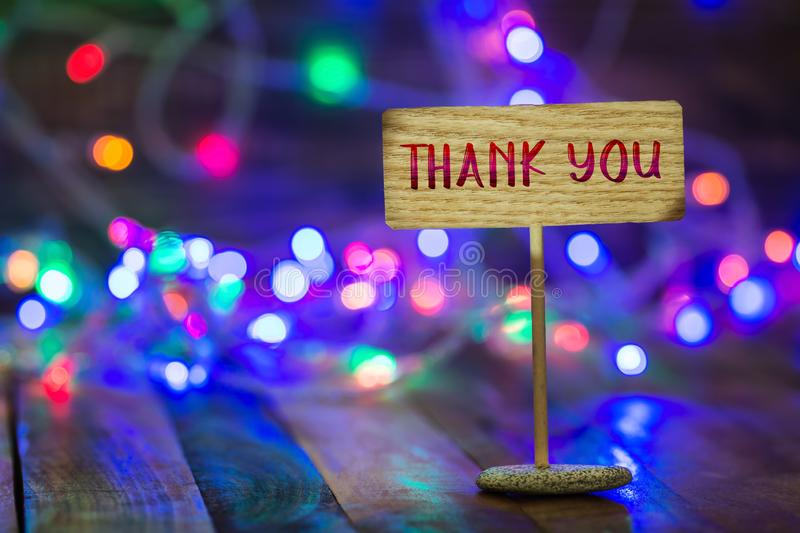 ‹#›